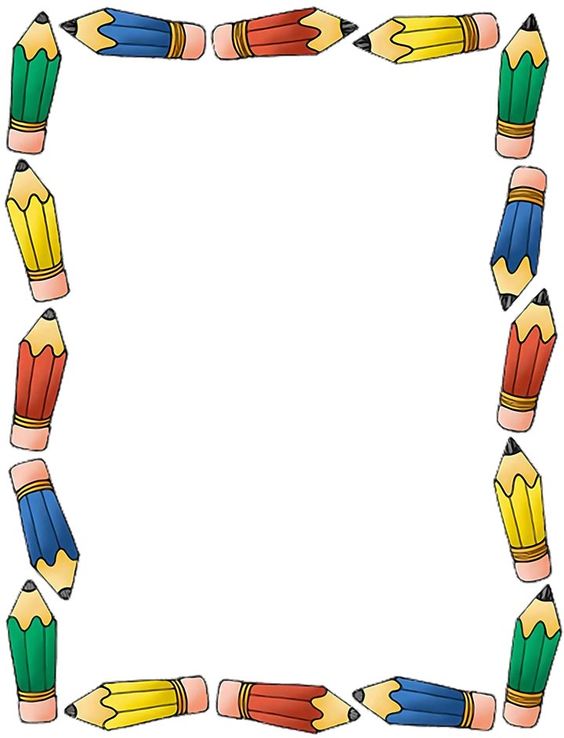 CUADERNO DE NOTAS
CIENTIFICAS
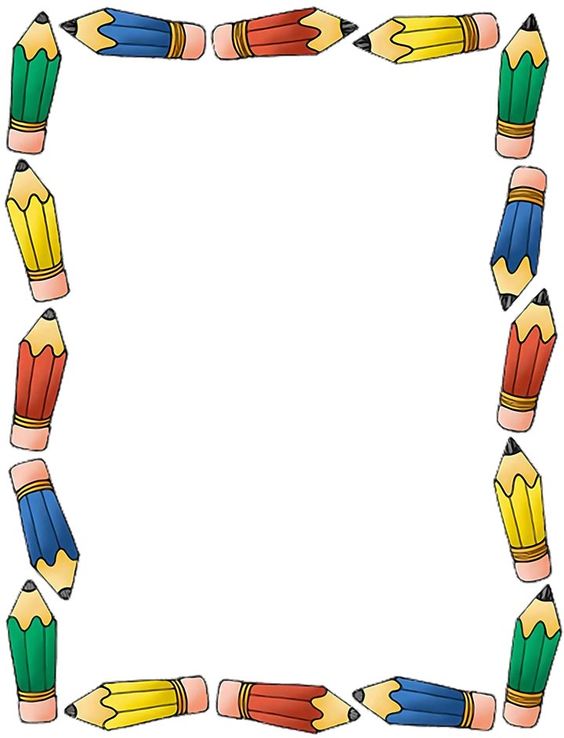 ESCUELA NORMAL DE EDUCACIÓN PREESCOLAR DEL ESTADO
Nombre de la Institución de práctica: 
“Jardín de niños Diego Rivera ”42
Nombre de la educadora titular: 
Carla  Priscila Amarillas de la Cruz 
Grado en el que realiza las prácticas: 2ª y 3ª “B” 
total, de niños: 35
Nombre de la alumna practicante:
 Yadira Alejandra Palomo Rodríguez
grado: 4° sección: “B” número de lista: 13
periodo de práctica:
01 de marzo al 02 de julio del año 2021
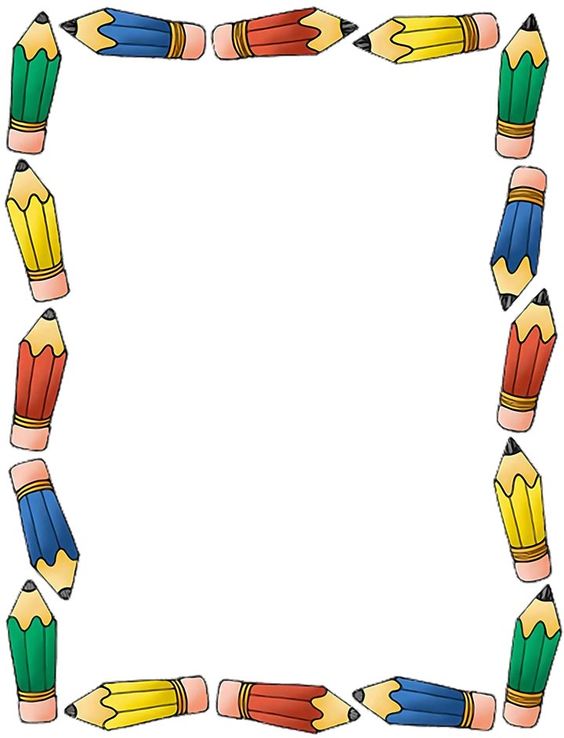 PRIMAVERA	 
Es una estación del año, una de las mas hermosas que existe debido al cambio natural que vemos frente las flores y arboles frutales. Una renovación, luego del otoño y la caída de las hojas, las plantas cambian su follaje y reverdecen. Por eso es conocida por sus alegres colores y aromas
Fuente bibliográfica: https://www.vitamina.cl/explicar-primavera-nino/#:~:text=Es%20una%20estaci%C3%B3n%20del%20a%C3%B1o,sus%20alegres%20colores%20y%20aromas.
EXPLICACIÓN PARA NIÑOS:
Prepara tu mejor disfraz para la clase virtual alusivo a la PRIMAVERA. 
Cuento: La primavera llego
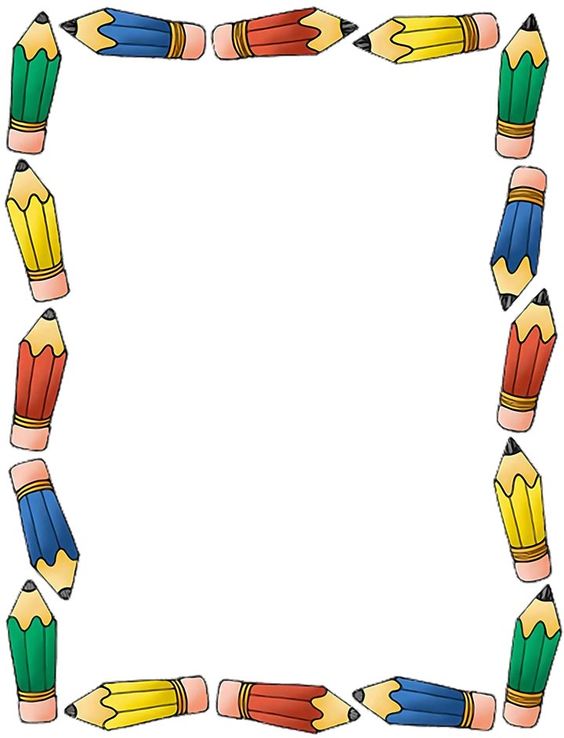 ¿Qué es describir?	 
Describir es explicar, contar, representar, definir, con detalle, las cualidades características o las circunstancias esenciales de algo o de alguien, y siempre haciéndolo de una manera organizada.
Fuente bibliográfica: https://www.definicionabc.com/general/describir.php
EXPLICACIÓN PARA NIÑOS:
Elige Tu juguete favorito y descríbelo  con tus propias palabras, acerca de porque es tu favorito, su color, textura, etc…
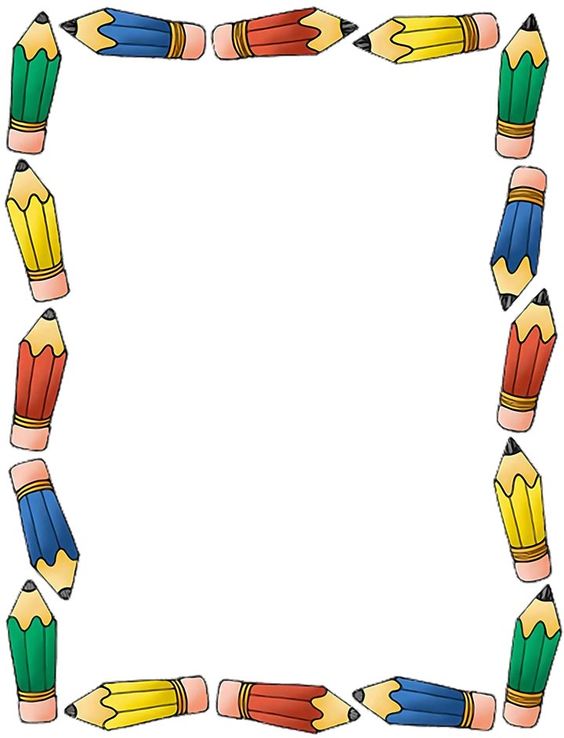 Trabalenguas
Un trabalenguas es una frase o un término cuya pronunciación es muy complicada (y, por lo tanto, “traba” la lengua de aquél que intenta expresarla). Suele utilizarse a modo de juego o como ejercicio para lograr una expresión o manera de hablar que resulte clara.
El trabalenguas, por lo tanto, debe ser un texto que, al ser pronunciado a viva voz, sea difícil de articular. Su dificultad radica en la presencia de rimas y aliteraciones a partir del uso de fonemas que resultan muy parecidos.

Fuente bibliográfica: https://definicion.de/trabalenguas/
EXPLICACIÓN PARA NIÑOS:
Observa el siguiente video:
https://www.youtube.com/watch?v=oJgpbmpCmv0
Ahora pide a tu mami o papi que te graben diciendo un trabalenguas.
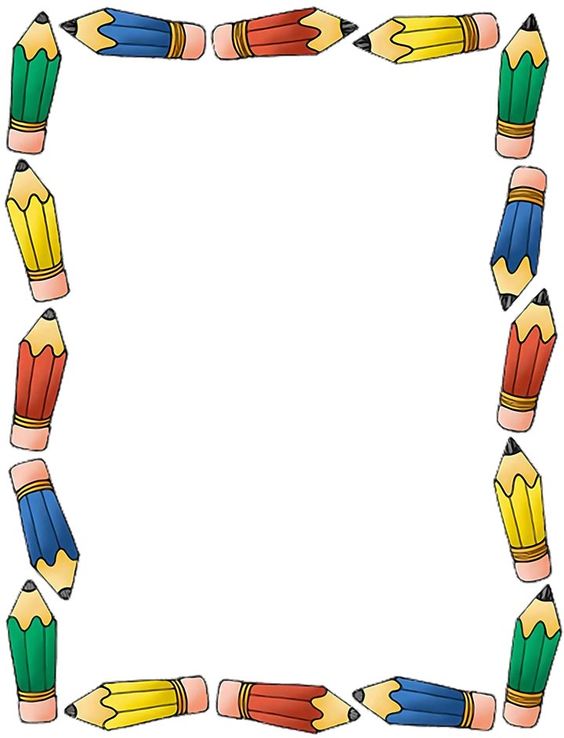 ¿Qué son las costumbres?
La costumbre es un conjunto de prácticas o  hábitos que se adquieren mediante la repetición y la constancia. Pueden pertenecer a un ser humano o a una sociedad entera, y forman parte de su idiosincrasia particular y de su identidad familiar, regional o nacional.
Las costumbres son formas de comportamiento compartidas por una comunidad y que la distinguen de otras. Se transmiten de generación en generación de manera oral, mediante la práctica o como instituciones. Si se instauran durante el tiempo suficiente, las costumbres se vuelven tradiciones.Fuente: https://concepto.de/costumbre/#ixzz6q4rcawQ5
EXPLICACIÓN PARA NIÑOS:
Pide a tus padres o abuelos, que te platiquen las costumbres que siguen realizando en tu familia y porque es tan importante seguir valorando esa tradición.